ΕΘΝΟΓΡΑΦΙΑ ΚΑΙ ΛΑΟΓΡΑΦΙΑ, ΑΠΟΙΚΙΟΚΡΑΤΙΑ ΚΑΙ ΣΠΟΥΔΕΣ ΠΕΡΙΟΧΗΣΔιδάσκοντες: Φ. Τσιμπιρίδου και Ι. Μάνος
1η  ΕνότηταΑ : 
Η Ανθρωπολογία ως τρόπος σκέψης και η Εθνογραφία ως μέθοδος
Καθηγήτρια Φ. Τσιμπιρίδου, ft@uom.edu.gr
Εθνογραφία και Σπουδές Περιοχής
Το μάθημα αποτελεί μία εισαγωγή στις Σπουδές Περιοχής, τη συνδυαστική δηλαδή μελέτη ολόκληρων γεωγραφικών περιοχών μέσα από διαφορετικά επιστημονικά πεδία. 
Με αφετηρία την εθνογραφική έρευνα πεδίου και την ανθρωπολογική ανάλυση διερευνάται η καθιέρωση αυτού του κλάδου σπουδών.
Παράλληλα, αναδεικνύεται ο ρόλος της Ανθρωπολογίας σε διάλογο με την Ιστορία, τις Σπουδές του Πολιτισμού και την Πολιτική Οικονομία στη συστηματοποίηση ‘Κριτικών Σπουδών Περιοχής’.
Αποικιοκρατία και εξελικτισμός
Αρχικά, εξετάζεται το πολιτικό σύστημα της Ευρωπαϊκής Αποικιοκρατίας και η ιδεολογία του εξελικτισμού στη συνάντησή τους με την Ανθρωπολογία (2ο μισό του 19ου αιώνα).
Πρόκειται για τη συνθήκη που οδηγεί στην εδραίωση των Σπουδών Περιοχής στον Δυτικό κόσμο, με την παγίωση 
Α. των σχέσεων εξουσίας
Β.της πολιτισμικής ηγεμονίας της Δύσης επί των «Άλλων», ευρωπαϊκών και μη, κοινωνιών και πολιτισμών.
Λαογραφία και Κοινωνική Ανθρωπολογία στην Ελλάδα
Ταυτόχρονα, το μάθημα συζητά το ρόλο της Λαογραφίας, ως  μία από τις 3 εθνικές επιστήμες (Ιστορία και Αρχαιολογία), η οποία συνέβαλε στη συγκρότηση της νεοελληνικής εθνικής ταυτότητας και αποτέλεσε την παρακαταθήκη μιας ακαδημαϊκής ανθρωπολογικής παράδοσης.
Με αυτήν η Κοινωνική Ανθρωπολογία καλείται να συνομιλήσει για την μελέτη και κριτική κατανόηση του νεοελληνικού πολιτισμού, έτσι όπως ορίζεται σε σχέση
αφενός με την Ευρωπαϊκή νεωτερικότητα
αφετέρου με τους γείτονες, 
αλλά και τις προκλήσεις της παγκοσμιοποίησης (βλ, μετανάστευση, πρόσφυγες, κλιματική αλλαγή, πανδημίες).
Πολιτισμικές περιοχές και πολιτικές κατηγορίες
Μετά το 1950, η εμφάνιση της ανθρωπολογίας στην Ελλάδα, και την ευρύτερη περιοχή, σηματοδοτεί την έναρξη του νέου επιστημονικού ενδιαφέροντος για : 
τα άκρα και τις γειτονιές της Ευρώπης (Βαλκάνια, Μεσόγειος, Μέση Ανατολή) 
Ενώ καθιερώνεται η εθνογραφική έρευνα ως το μεθοδολογικό εργαλείο μελέτης του «Άλλου» και του «Αλλού». 
Ανοίγει ο δρόμος  για την καθιέρωση νέου κριτικού τύπου Σπουδών Περιοχής που διέπεται από διεπιστημονικότητα και 
στέκεται κριτικά απέναντι στις επιστημολογικές και πολιτικές παραδόσεις της Αποικιοκρατίας και της ευρωπαϊκής αποικιοποίησης.
Στοχοθεσία/ζητούμενα 1ο Αυτογνωσία/κριτική προσέγγιση του Άλλου και του Αλλού
Το μάθημα αξιοποιεί παραδείγματα από πεδία μελέτης και θεματικές της εθνογραφικής έρευνας, εντός και εκτός Ελλάδας, 
Μέσα από συγκεκριμένα εθνογραφικά κείμενα και μελέτες ανθρωπολογικού σχολιασμού, συζητάμε σχετικά με την παραγωγή αυτογνωσίας και κριτικής γνώσης για
ζητήματα παράδοσης, και νεωτερικότητας
διαδικασίες κοινωνικών μετασχηματισμών 
τη σχέση του παρόντος με το παρελθόν, 
τους εαυτούς και τους γείτονες σε Βαλκάνια, Αν. Ευρώπη, Μεσόγειο και Μέση Ανατολή.
Στοχοθεσία/ζητούμενα 2ο «Γιατί ο κόσμος χρειάζεται την ανθρωπολογία;»
«Πώς ο κόσμος χρειάζεται την ανθρωπολογία», 
αφενός στις πολιτικές του πολιτισμού, μέσα από την αξιοποίηση της παράδοσης και της πολιτιστικής κληρονομιάς ως πολίτες της χώρας
Αφετέρου στην απόκτηση γνώσεων και δεξιοτήτων για τη διαχείριση των διαπολιτισμικών συναντήσεων με τους γείτονες, τους μετανάστες και τους ξένους.
Εγχειρίδια/Κείμενα/μεθοδολογία
Το προτεινόμενο εγχειρίδιο του μαθήματος: 
Eriksen Thomas Hylland, 2007, Μικροί Τόποι, Μεγάλα Ζητήματα: Μια Εισαγωγή στην Κοινωνική και Πολιτισμική Ανθρωπολογία, Εκδόσεις Κριτική.
Τα κείμενα εργασίας αναρτώνται σε/για κάθε ενότητα
ΠΕΡΙΓΡΑΦΗ ΔΙΔΑΚΤΙΚΩΝ ΕΝΟΤΗΤΩΝ 1η Η ανθρωπολογία ως τρόπος σκέψης και η εθνογραφία ως μέθοδος:
A) Η ανθρωπολογία ως τρόπος σκέψης και η εθνογραφία ως μέθοδος: (Φ. Τσιμπιρίδου, Εισαγωγικά)
B) «Γιατί ο κόσμος χρειάζεται την Ανθρωπολογία;» (Ιω. Μάνος)
Δια ζώσης συνάντηση στο Λαογραφικό και Εθνολογικό Μουσείο Μακεδονίας-Θράκης στη Θεσσαλονίκη
2η Αποικιοκρατία και Ανθρωπολογία
Α) Αποικιοκρατία και Ανθρωπολογία: Η Δύση, οι λοιποί και η μελέτη του «Άλλου και του «Αλλού» (Φ. Τσιμπιρίδου 
Β) Ζώντας και κάνοντας έρευνα στο Λίβανο – Δρ. Κοσματόπουλος Νικόλας (American University of Beirut)
3η Λαογραφία και Ανθρωπολογία
Α) Ο 19ος αι. η Λαογραφία και η ελληνική ταυτότητα (Ιω. Μάνος) 
Β) Η Λαογραφία στον 21ο αιώνα – Συνομιλώντας με την Ανθρωπολογία – Δρ. Πάρης Ποτηρόπουλος
4η Η μελέτη του πολιτισμού και η εθνογραφική μέθοδος κατά τον 20ο αι
Η μελέτη του πολιτισμού και η εθνογραφική μέθοδος κατά τον 20ο αι. (Ιω. Μάνος)
5η ) Εμείς και οι ‘μακρινοί μας γείτονες’: Λαογραφικές συλλογές, εθνογραφική έρευνα πεδίου, συγκριτική προσέγγιση, ανθρωπολογική ανάλυση
Α) Εμείς και οι ‘μακρινοί μας γείτονες’: Λαογραφικές συλλογές, εθνογραφική έρευνα πεδίου, συγκριτική προσέγγιση, ανθρωπολογική ανάλυση (Ιω. Μάνος)  
Β) Γιώργης Μελίκης, Δημοσιογράφος, Εθνογραφικό Μουσείο Μάσκας
6η6η Η Μεσόγειος ως αντικείμενο μελέτης της Ανθρωπολογίας
Α) Η Μεσόγειος ως πολιτισμική περιοχή και πολιτική κατηγορία. Από το αναλυτικό δίπολο της τιμής και της ντροπής (Campbell, A portrait of a Greek Mountain Village) στην κατανόηση του παρόντος και του παρελθόντος, των ιστορικών μετασχηματισμών και της σημασίας της έμφυλης ανισότητας (βλ. Η βία και η πονηριά της M-E Handman) (Φ. Τσιμπιρίδου)
Β) Δρ. Θοδωρής Ρακόπουλος, Ανθρωπολόγος (University of Oslo), Επισκέπτης καθηγητής Culture-Borders-Gender/LAB (ΒΣΑΣ-ΠΑΜΑΚ), Κάνοντας εθνογραφική έρευνα στη Σικελία
7η ) Ξένοι ανθρωπολόγοι στην Ελλάδα και η μελέτη των Άλλων εντός
7η Α) Ξένοι ανθρωπολόγοι στην Ελλάδα και η μελέτη των Άλλων εντός (Margaret Kenna, Renne Hirschon, Lorring Danforth). Από το εξωτισμό στην κατανόηση (Ιω. Μάνος)
Β) Τα αναστενάρια της Αγίας Ελένης (ντοκυματέρ)
8ΗΑνθρωπολογία και αναστοχασμός, Λαογραφία και ελληνική αυτογνωσία
8η Α) Πάλι δικά μας, Η Ανθρωπολογία μέσα από τον καθρέφτη M. Herzfeld και H πολιτική του σώματος (J. Cowan) (Ι. Μάνος) 
Β) Παρουσίαση και συζήτηση ντοκιμαντέρ - «Τίνος είναι το τραγούδι;»
9η Έλληνες ανθρωπολόγοι και ελληνική ανθρωπολογία, από τη μεταπολίτευση στην παγκοσμιοποίηση
Έλληνες ανθρωπολόγοι και ελληνική ανθρωπολογία, από τη μεταπολίτευση στην παγκοσμιοποίηση - Η μελέτη της ετερότητας εντός/εκτός Ελλάδας: σύγχρονες εθνογραφίες για μειονότητες, μετανάστες, σύνορα, έμφυλες διαφορές 
Α) Φ. Τσιμπιρίδου Θράκη: Από τους εξωτικούς Πομάκους στις πολιτικές της πολυπολιτισμικότητας 
Β) Ιω. Μάνος, Ετερότητες και σύνορα στη Μακεδονία
10η Εθνογραφίες και ανθρωπολογικά πρότζεκτ πέραν των συνόρων: Βαλκάνια, Αν. Ευρώπη
Α) Εθνογραφίες και ανθρωπολογικά πρότζεκτ πέραν των συνόρων: Βαλκάνια, Αν. Ευρώπη (Ιω. Μάνος)
Βαλκάνια ανατολική Ευρώπη
Δίκτυα πέραν των συνόρων  
Β) Καταϊφτσής, Ιστορική εθνογραφία στο μετασοβιετικό χώρο, Διδάσκων ΒΣΑΣ
11η Ανθρωπολογία και οι Σπουδές του Πολιτισμού ως βασικά πεδία στις Σπουδές Πολιτισμού
11η Α) Ανθρωπολογία και Σπουδές του Πολιτισμού: ο κινηματογράφος, το ντοκυμαντέρ, η λογοτεχνία και η σημασία της πολιτισμικής μετάφρασης για την μελέτη των γειτόνων σε Τουρκία, Μέση Ανατολή, Αφρική (Φ. Τσιμπιρίδου)
Β) Ντοκιμαντέρ – Από τους τροβαδούρους στη σύγχρονη μουσική σκηνή ως είδος μετα-αποικιακής διαμαρτυρίας ή ταινίες πολιτισμικής κριτικής
12ηΟι κριτικές Σπουδές Περιοχής μετά την Αποικιοκρατία
Α) Οι κριτικές Σπουδές Περιοχής μετά την Αποικιοκρατία: η κρυπτοαποικιοκρατία, η μετααποικιακή κατάσταση, η αποαποικιοποίηση και η κριτική κατανόηση των έμφυλων διακρίσεων και των μειονοτικών σωμάτων εντός/εκτός (Φ. Τσιμπιρίδου)
Β) Η απασχόληση των ανθρωπολόγων στη διαχείριση της πολυσχιδούς ετερότητας (ΜΚΟ, κρατικές δομές, διεθνείς οργανισμοί). Από το ΒΣΑΣ στη Βυρηττό, Γ. Γιουβάνοβιτς . Jean Alegrni υπ. Δρ, UCL
13η
13η Α) Η Εθνογραφία, η λαογραφία, η ελληνική αυτογνωσία  και η διαχείριση της πολιτιστικής κληρονομιάς
Β)  Η απασχόληση των ανθρωπολόγων στη διαχείριση και τις πολιτικές του πολιτισμού (Α. Κονδυλίδου, Επιμελήτρια του Μουσείου Ισλαχανέ)
Κοινωνική και Πολιτισμική Ανθρωπολογία
19ος αιώνας, η γέννηση μιας επιστήμης για τη μελέτη του Άλλου και του Αλλού
Οι λαοί χωρίς γραπτή ιστορία
Οι λαοί χωρίς τεχνολογική εξέλιξη
Οι λαοί χωρίς τις αξίες του Ευρωπαϊκού Διαφωτισμού
Η περιέργεια των ταξιδευτών 
Η συνεργασία με πολιτικό σύστημα της αποικιοκρατίας 
Η μελέτη του πολιτισμού και της κοινωνίας στο παρόν, ο δομολειτουργισμός
Η εξέλιξη των πολιτισμών/Ο πολιτισμός σε πείσμα του περιβάλλοντος, ο κουλτουραλισμός
Η μελέτη των κοινωνικών μετασχηματισμών
Η επιστήμη της μελέτης των Άλλων, της Διαφοράς και της Αυτογνωσίας
Ταξιδευτές και ιεραπόστολοι
Το βιβλίο του Hans Staden γνώρισε σημαντική επιτυχία από τη στιγμή της εμφάνισής του. Μεταφράστηκε σε πολλές γλώσσες από το 1557 έως σήμερα, και ανατυπώθηκε επανειλημμένα, ιδιαίτερα στη Γερμανία και την Ολλανδία όπου έχουν γίνει πάνω από εξήντα επανεκδόσεις. Η επιτυχία του οφείλεται στο ότι είναι ταυτόχρονα μια συναρπαστική διήγηση του ταξιδιού και των περιπετειών του συγγραφέα στη Βραζιλία και ένα αληθινό εθνολογικό ντοκουμέντο πάνω στα ήθη των Ινδιάνων Τούπι στο XVI αιώνα, όσο ακόμα επιδίδονταν στην ανθρωποφαγία χωρίς τους περιορισμούς που επιβλήθηκαν από τον αποικισμό και το χριστιανισμό στη συνέχεια. 
Ένας επιπλέον και σημαντικός για εκείνη την εποχή συντελεστής της επιτυχίας του στάθηκε η ενδιαφέρουσα και πλούσια εικονογράφηση, η οποία για πρώτη φορά παρουσίασε λεπτομερώς τα ήθη και τα χαρακτηριστικά των Ινδιάνων της Βραζιλίας στον Ευρωπαίο αναγνώστη. Πράγματι, η έκδοση του Μάρμπουργκ του 1557 περιελάμβανε μια σειρά από πενήντα γκραβούρες, που περιέχονται όλες και στην ελληνική έκδοση, γεγονός που έδινε στο σύνολο του έργου και ένα χαρακτήρα θεάματος.
Bronislaw Malinowski
«Κανένας συγγραφέας της εποχής μας δεν έχει κάνει περισσότερα από τον Bronislaw Malinowski για να συνδέσει με κατανοητό τρόπο την πραγματικότητα του ανθρώπινου βίου με τις ψυχρές αφηρημένες έννοιες της επιστήμης. Τα έργα του αποτελούν έναν ανεκτίμητο σύνδεσμο μεταξύ της γνώσης της καθημερινότητας των απομακρυσμένων εξωτικών λαών και της θεωρητικής γνώσης που κατέχει η ανθρωπότητα.Το ταλέντο του Malinowski ήταν διπλό: ήταν προικισμένος με την ευφυΐα που συνήθως είναι χαρακτηριστική των καλλιτεχνών, και με την ικανότητα του επιστήμονα να παρατηρεί και να διακηρύττει αυτό που είναι οικουμενικό. Στον αναγνώστη του Malinowski παρέχονται έννοιες σχετικές με τη θρησκεία, τη μαγεία, την επιστήμη, την ιεροτελεστία και τον μύθο, στο πλαίσιο της διαμόρφωσης παραστατικών εντυπώσεων και αντιλήψεων σχετικά με τους κατοίκους των νησιών Trobriand, στη ζωή των οποίων με τόση σαγήνη εμβαθύνει.
(Bronislaw Malinowski)(Από την παρουσίαση στο οπισθόφυλλο του βιβλίου)
Ο Malinowski μελετά τους ανθρώπους, μετά εξετάζει τα βιβλία και στη συνέχεια επιστρέφει στους ανθρώπους. Αντίθετα με κάποιους, δεν μελετά τους ανθρώπους για να βρει σε αυτούς εκείνα που του είπαν τα βιβλία πως θα βρει. Ο εκλεκτικισμός της θεωρίας του Malinowski ωθείται από το γεγονός ότι η ανθρώπινη πραγματικότητα, στην οποία πάντα επιστρέφει, δεν μπορεί ποτέ να αναπαρασταθεί από κάποιο μεμονωμένο θεωρητικό πλαίσιο στο οποίο έχει δοθεί έμφαση.» (R. Redfield, Από τον Πρόλογο στο "Magic, Science and Religion, and other essays")
[...] Ζώντας νοητικά για λίγο καιρό μεταξύ ανθρώπων με έναν πολύ πιο απλό πολιτισμό από τον δικό μας, ίσως μπορούμε να αποκτήσουμε μια νέα αίσθηση προοπτικής αναφορικά με τους δικούς μας θεσμούς, τις δικές μας πεποιθήσεις και τα δικά μας έθιμα. Συνεπώς, αν η ανθρωπολογία μπορεί να μας προκαλέσει μια αίσθηση της προοπτικής και να μας προσφέρει μια πιο λεπτή αίσθηση του χιούμορ, μπορεί πολύ εύκολα να αξιώσει για τον εαυτό της τον τίτλο μιας πολύ σπουδαίας επιστήμης» (Bronislaw Malinowski)(Από την παρουσίαση στο οπισθόφυλλο του βιβλίου)
Η ΣΚΕΨΗ ΤΟΥ ΠΡΩΤΟΓΟΝΟΥ ΑΝΘΡΩΠΟΥ ΚΑΙ Η ΠΡΟΟΔΟΣ ΤΟΥ ΠΟΛΙΤΙΣΜΟΥBOAS FRANZ
Ριζοσπαστικό πνεύμα, θεμελιωτής της Πολιτισμικής Ανθρωπολογίας, εξαίρετος διανοητής, ο Franz Boas υπήρξε ένας από τους κορυφαίους ανθρωπολόγους του 20ού αιώνα. Με επιστημονικά επιχειρήματα, αντέκρουσε τις θεωρίες περί ανώτερων και κατώτερων φυλών, φτάνοντας στο σημείο να θεωρεί ως αυτονόητο, πριν από εκατό χρόνια, κάτι αδιανόητο για την κυρίαρχη ιδεολογία εκείνης της εποχής: ότι ένας μη λευκός θα μπορούσε να γίνει ακόμα και πρόεδρος των ΗΠΑ...
Το βιβλίο θεωρείται ένα από τα πλέον σημαντικά του αιώνα του, σπουδαίο όσο και η Ερμηνεία των ονείρων του S. Freud ή η Θεωρία της σχετικότητας του A. Einstein. Εξάλλου, οι ιδέες του Franz Boas υπήρξαν καθοριστικές για τα αντιρατσιστικά κινήματα, ιδιαίτερα στη Β. Αμερική. Δεν είναι τυχαίο ότι έγινε η "Βίβλος των Νέγρων" αλλά και το ότι το ναζιστικό καθεστώς στη Γερμανία το έριξε στην πυρά...
Η αποτυχία της εξέλιξης των πολιτισμών
Ο Franz Boas, εξετάζοντας ιστορικά τους διάφορους επιμέρους πολιτισμούς, διαπίστωσε ότι η ποιότητά τους και η δυνατότητά τους να προοδεύουν δεν εξαρτάται από τα φυλετικά χαρακτηριστικά. Μιλώντας για πρόοδο του πολιτισμού, αντιπαραθέτει στην έννοια της εξέλιξης τα δεδομένα ενός -στα βασικά του χαρακτηριστικά- ενιαίου πολιτισμού του ανθρώπου, εξετάζοντάς τον έτσι όπως αυτός ενυπάρχει στις διάφορες εξειδικεύσεις του, στους επιμέρους πολιτισμούς. 
Έτσι, διαπιστώνει επιτυχίες ή αποτυχίες της εξέλιξης των πολιτισμών στη σχέση τους με την ευρύτερη πρόοδο του ενιαίου πολιτισμού του ανθρώπων. Σημαντικός, καθοριστικός παράγοντας για την ποιότητα ενός πολιτισμού είναι η κριτική επάρκεια της σκέψης των ανθρώπων απέναντι στον πολιτισμό τους.
Εθνογραφικές καταγραφές, συλλογές, τέχνη, μουσεία, πολιτισμική κριτική
Ο Boas άφησε χιλιάδες σελίδες γραπτών μεγάλης εμβρίθειας, πάνω σε ένα εκπληκτικό φάσμα θεμάτων, που κυμαίνεται από επιτόπιες εθνογραφικές καταγραφές μέχρι εκτενείς αποθησαυρίσεις μύθων και αφηγήσεων, από πραγματεύσεις φυσικής ανθρωπολογίας μέχρι πολιτικούς στοχασμούς αναφορικά με ζητήματα φυλετικών διακρίσεων και πολέμου, από γλωσσολογικές μελέτες, κυρίως στις ιθαγενείς γλώσσες της Αμερικής, μέχρι αναλύσεις της πρωτόγονης τέχνης και των σχέσεών της με τις διαθέσιμες τεχνικές, χωρίς ωστόσο να δώσει κανένα μείζον θεωρητικό έργο. 
Το βιβλίο, που κατά ευτυχή συγκυρία μεταφράστηκε προσφάτως στα ελληνικά, είναι μία από τις πιο ολοκληρωμένες συνόψεις τής σκέψης του, στην οποία μπορεί να χρησιμεύσει ως ουσιαστική εισαγωγή. (Φώτης Τερζάκης, Ελευθεροτυπία, 27/11/2009)
Η Ανθρωπολογία ως τρόπος σκέψης
1. Η ολιστική μελέτη της ανθρώπινης κατάστασης με όρους κοινωνικής οργάνωσης και πολιτισμικής εκφοράς
2. Η ποιοτική ανάλυση των πεδίων της  σχέσης φυσικού περιβάλλοντος, οικονομικής και πολιτικής ζωής, της συμβολικής έκφρασης,(θρησκεία και ιδεολογία), της  γνωσιακής  ικανότητας, της θυμικής συμπεριφοράς και της έμφυλης σωματικότητας (νους, σώμα, ψυχή).
Η εθνογραφία ως μέθοδος
3. Η συγκριτική διάσταση πολιτισμικών μοτίβων, ιστορικών διαδικασιών, τοπικών και παγκόσμιων μετασχηματισμών
4. Η εθνογραφική μέθοδος της επιτόπιας έρευνας
5. Η κριτική κατανόηση του Άλλου και του Αλλού  σε σχέση με τον  Εαυτό
Η Ανθρωπολογία και ο πολιτισμός της Μεσογείου
Η Μεσόγειος ως πολιτισμική περιοχή και πολιτική κατηγορία μετά την Αποικιοκρατία. 
Το αναλυτικό δίπολο της ‘τιμής και της ντροπής’ όταν η Ανθρωπολογία γυρνά σπίτι της  
Κουλτουραλισμός, Αμερικάνικη σχολή και Αγγλοσαξωνικός δομολειτουργισμός
Η Ελλάδα και ο εξωτισμός της Μεσογείου: J. du Boulay A portrait of a Greek Mountain Village
Αυτό το βιβλίο περιέχει την εμπειρία της συγγραφέα, ως νεαρή ταξιδιώτισσα και αργότερα ανθρωπολόγο, για έναν τρόπο ζωής που, αν και φαίνεται εδώ σε ελληνικό πλαίσιο, ήταν στα βασικά του κάποτε κοινός σε όλο τον κόσμο. Τα απλά αρχέτυπα σπίτια, τα χωράφια και τα καταπράσινα δάση, η αγάπη για τη γη και την οικογένεια, η αδιάκοπη εργασία, μια ζωντανή κοινοτική ζωή και ένα συνεχές δράμα ευτράπελων επεισοδίων και συγκρούσεων αποτέλεσαν τη σύσταση της ελληνικής ζωής του χωριού για αιώνες μέχρι τις αλλαγές των τελευταίων δεκαετιών.
Η τιμή και η ντροπή ανδρών και γυναικών στο οικογενειακό ηθικό ιδίωμα της υποχρέωσης και του συμφέροντος J. Campbell, Honour, Family and Patronage
Η τιμή, η οικογένεια και η προστασία/πατρωνία αναφέρονται ως οι θεμελιώδεις αξίες και οι θεσμοί μιας παραδοσιακής κοινότητας Σαρακατσάνων κτηνοτρόφων στα ελληνικά βουνά. Η κοινότητα αποτελείται από εξακόσιες αμοιβαία ανταγωνιστικές και ανταγωνιζόμενες οικογένειες των οποίων τα μέλη δέχονται λίγες ηθικές υποχρεώσεις πέρα από αυτές που ισχύουν εντός της άμεσης οικογένειας και σε έναν περιορισμένο κύκλο συγγενών.
Οι λαογραφικές συλλογές. Το διακύβευμα στο φωτεινό παράδειγμα της Αγγελικής Χατζημιχάλη
Οι «Σαρακατσάνοι» της Αγγελικής Χατζημιχάλη είναι και έργο εθνικής προσφοράς. Σε μια εποχή που μεσουρανούσαν ανόητες θεωρίες διαστροφής της αλήθειας ως προς την αρχαιοελληνική καταγωγή των Νεοελλήνων, ή εθνικιστικές πολιτικές, που αμφισβητούσαν την ελληνική καταγωγή των Σαρακατσάνων και τους ονόμαζαν μειονότητά τους, η γραφίδα της Αγγελικής και η στεντόρεια φωνή των «Σαρακατσάνων» της, διέλυσαν κατασκευές, αποκάλυψαν σκοπιμότητες, επέβαλαν αλήθεια. (Απόσπασμα από την παρουσίαση της έκδοσης)
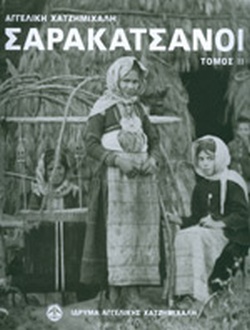 Tο «σύγγραμμα» του μαθήματος
Thomas Hylland Eriksen
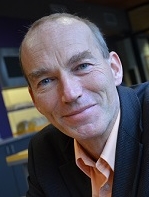 Tο «σύγγραμμα» του μαθήματος
Thomas Hylland Eriksen
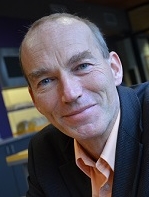